Jennifer Cattell, MS, CRC
Vocational Rehabilitation Counselor
What is DARS?
The Department for Aging and Rehabilitative Services, DARS' mission: to improve the employment, quality of life, security, and independence of older Virginians, Virginians with disabilities, and their families.
DARS is a federal-state program offering vocational rehabilitation services for individuals with disabilities to prepare for, enter, and maintain employment
Division of Rehabilitative Services*
Vocational Rehabilitation
Pre-ETS and Transition Services
Wilson Workforce and Rehabilitation Center
Rehabilitation Technology Services
Virginia Assistive Technology System (VATS)
Division of Rehabilitative Services
The Division of Rehabilitative Services (DRS) offers Pre-Employment Transition Services and Vocational Rehabilitation to assist people with disabilities to prepare for, secure, retain or regain employment. 
Our goal is integrated community based competitive EMPLOYMENT.
[Speaker Notes: The Division of Rehabilitative Services provides services on a continuum.  Previously, DRS only provided Vocational Rehabilitation services to individuals with disabilities.  The VR Program is an eligibility program.

Why is there a need for these types of programs?
The Relationship between Poverty and Disability
Poverty rate for people with disabilities is more than twice the poverty rate of those without disabilities.
More than 70% of SSI recipients and 30% of Title II disability beneficiaries have income below federal poverty level.
Only about 13% of Social Security and/or SSI disability beneficiaries earned at least $1,000 in 2011. Those who worked and received benefits averaged $637/month in that year.
VR programming can help beneficiaries prepare for employment, get and keep a job leading to greater financial independence.]
Role of a Rehabilitation Counselor
A Rehabilitation Counselor is a trained counselor who works with individuals, their families, schools, and other agencies to design a plan for employment and successful life beyond high school.
Identifies barriers to students’ competitive employment and support needs
Provide Pre-ETS opportunities to students with disabilities
Determines eligibility for DARS VR program 
Helps to determine feasible employment goals
Develops Individualized Plan for Employment (IPE), including steps to achieve individual’s employment goal
The 5 Pre-ETS
Job exploration counseling
Work-based learning experiences 
Counseling on opportunities for enrollment in postsecondary education and training programs
Workplace readiness training to develop social skills and independent living
Instruction in self-advocacy
Who Can Receive Pre-ETS?
Student with a disability (SWD)
Individual in secondary, post-secondary or other recognized education program  between 14 and 22 who is:   
receiving special education or related services OR
an individual with a disability, for purposes of Section 504
Vocational Rehabilitation Program
The Vocational Rehabilitation (VR) program helps people with disabilities get ready for, find, and keep a job. 
It helps to increase their ability to live independently in their communities. 
The VR program works with individuals with every type of disability. 
The DARS VR Program is an eligibility program.
Examples of Vocational Rehabilitation Services
Supported Employment
Job coaching may be considered if a person needs specific help learning a job or maintaining a job. 
Vocational Training
Provides training to prepare clients for employment, and/or other career development goals by maximizing their employment, occupational, and self-sufficiency skills
Rehabilitation Engineering and Assistive Technology
To customize and adapt equipment and devices on the worksite and in the community.
Guidance and Counseling
Assists individuals in identifying barriers to employment and making appropriate decisions concerning their job goals.
Career Exploration
Offers the opportunity to research and explore different career fields and areas  of interests.
Vocational Evaluation Testing
Paper and pencil assessments with hands on work samples, and/or computerized testing to assess students’ interests, abilities, aptitudes and transferable skills.
Job Seeking Skills
Resume development, application guidance, help with finding and applying for jobs, interviewing skills, job club.
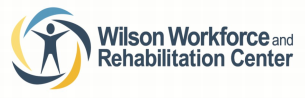 Wilson Workforce and Rehabilitation Center
The Wilson Workforce Rehabilitation Center (WWRC) provides individuals with disabilities comprehensive and individualized services that lead to employment and improved independence.  WWRC provides vocational evaluation and training, life skills evaluation and training, medical rehabilitation, and other services.

Postsecondary Education Rehabilitation Transition Program (PERT)
PERT is a highly effective school-to-work transition initiative administered through the Virginia Department for Aging and Rehabilitative Services at WWRC.  This program assists students in their transition from high school to postsecondary options through assessments in vocational, independent living, and social skills.
Cost of DARS Services
There is no fee for applying or gathering information to determine eligibility
Many of the services DARS provides are no cost to eligible individuals.
If some services the participant requires have an associated cost, DARS will review the income of eligible individuals to determine if they will be required to share in the cost of services. 
If a participant is receiving SSI or SSDI, they automatically meet financial participation criteria for cost services
Examples of Cost vs. No Cost Services
Which No Cost Services May Be Provided To Clients?
What Services May Require Financial Participation On Your Part?
Diagnostics, Evaluation, Assessment
Disability awareness counseling
Vocational and career path counseling
Job seeking and job retention counseling
Access to Employment Resource Centers - job searching and finding employment leads
Job Placement assistance
Follow along assistance
Training
Supported Employment
Apprenticeship Programs
Work Adjustment
Post-Secondary Education Programs (vocational, technical, college, or certificate programs)
External Training Option (through Wilson Workforce and Rehabilitation Center)
Life Skills Training (through community based providers or WWRC)
Durable Medical Equipment or Other Goods
Assistive Technology
Related Services
Transportation
Rehabilitation Technology/Accommodations
Supportive Services
Therapies (Speech, OT, PT, etc.)
DARS Eligibility
Eligibility Criteria:
How to Apply:
To be eligible for services, there must be:
A documented physical, mental, emotional, sensory, or learning disability
A disability that causes a substantial barrier to getting or keeping a job
A reasonable expectation to reach an employment outcome with the provision of vocational rehabilitation services
In addition, individuals must be:
Legally eligible to work in the United States
Live, work, or go to school in Virginia
Willing and able to go to work
If you are a student, discuss services with transition representative at your high school to determine if DARS would be an appropriate service and when it would be best to make a referral for services.
If you are not in school, contact your local DARS office directly to inquire about services
Complete an intake with a DARS Rehabilitation Counselor
Social security card
Photo ID
All applicable disability documentation that includes a diagnosis
Health insurance information
Parent or Legal Guardian (if applicable)
Steps to Vocational Rehabilitation
Limitations of DARS
DARS is not a job placement agency and cannot guarantee a job for a participant.  The participant must actively engage in their own job search.
The participant must maintain active and regular contact with their DARS counselor in order for the participant’s case to remain open
DARS cannot pay for services (including education and vocational training) if:
The individual does not meet DARS financial needs criteria
The service is not needed in order for the student to achieve their IPE goal
There is evidence the student would not benefit from the service
To Make a Referral for Arlington ResidentsCall the Alexandria Office703-960-3411Shirley Pritchett Shirley.Pritchett@dars.virginia.govVR Counselor for ArlingtonJennifer Cattell, MS, CRCJennifer.Cattell@dars.virginia.gov571-317-1152Find your local DARS office by going to https://www.vadars.org/drs/drsoffices.htm#gsc.tab=0